Math 3301 Foundations of Geometry
Chapter 10 Introduction to (Right Triangle) Trigonometry
Dr. Geoff F. Clement
10.1 Sine and Cosine Ratios
Definition: Let <A be an acute angle of the right triangle
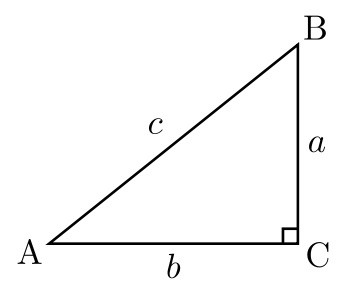 10.1 Sine and Cosine Ratios
10.1 Sine and Cosine Ratios
Determine sin A, cos A, sin B, cos B for each of the following right triangles.
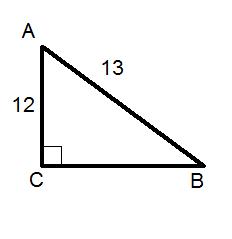 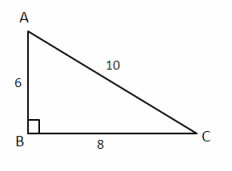 10.1 Sine and Cosine Ratios
For the following special right triangles, find sin 45°, cos 45°, sin 30°, cos 30°, sin 60°, and cos 60°.
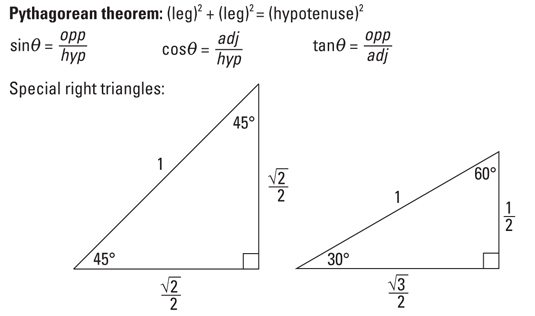 10.1 Sine and Cosine Ratios
Using the given trigonometric ratio, find either the sine or cosine of <A. Assume A is an acute angle.
	sin A = 5/7		cos A = ¼ 
 
	sin A = 5/13		cos A = 4/5
10.1 Sine and Cosine Ratios
Solve  the following right triangles.
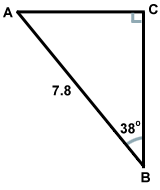 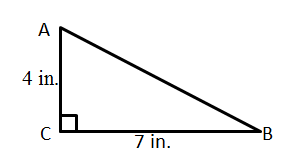 10.1 Sine and Cosine Ratios
Solve  the following right triangles.
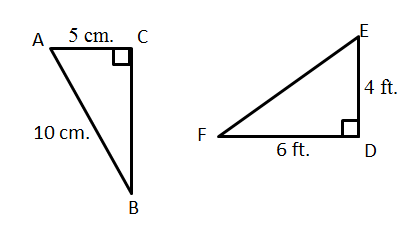 10.2 Tangent Ratios
Definition: Let <A and <B be acute angles of a right triangle.
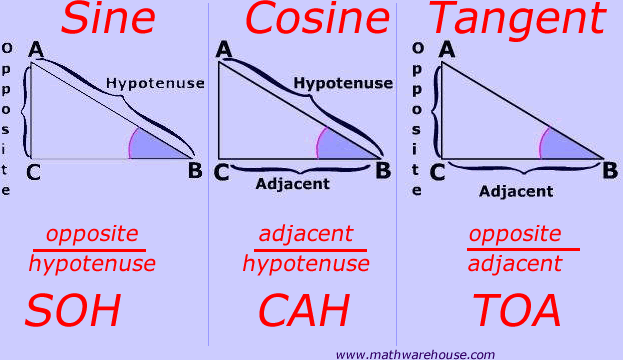 10.2 Tangent Ratios
Using the given figure, find tan A and tan B. Express each answer as a ratio.
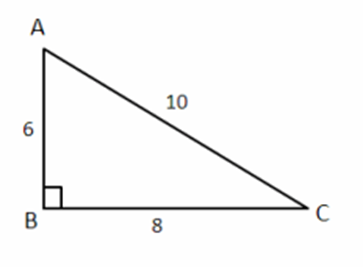 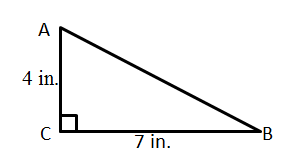 10.2 Tangent Ratios
For the following special right triangles, find tan 45°, tan 30°, and tan 60°.
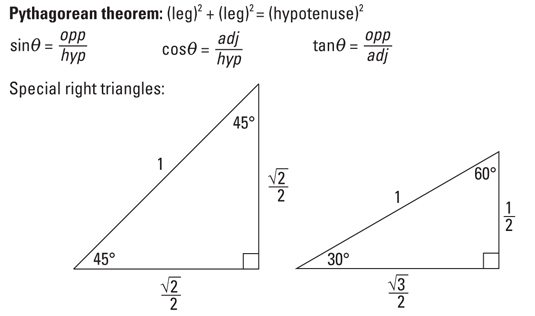 10.2 Tangent Ratios
10.2 Tangent Ratios
Find A to the nearest tenth of a degree if
	cos A = 0.7500			sin A = 0.3859			tan A = 0.1263
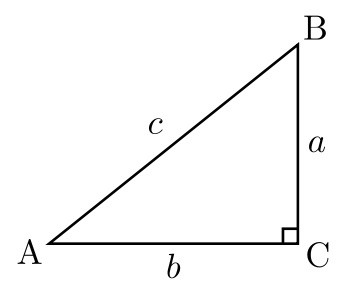 10.3 Solving Right Triangles
Solve the following right triangles.
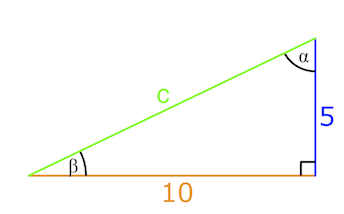 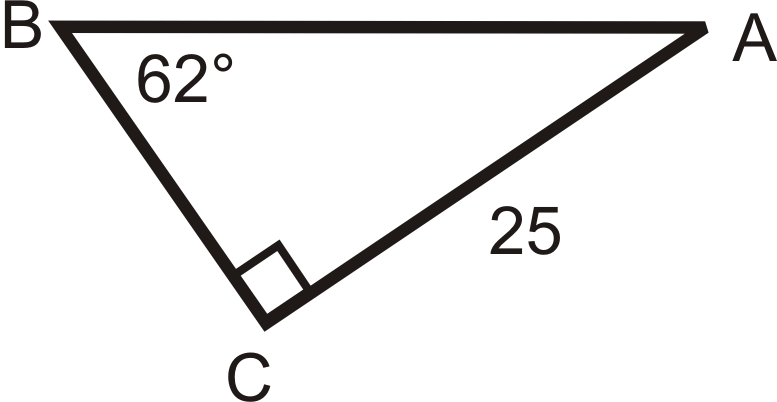 10.3 Solving Right Triangles
Solve each right triangle. Assume <C measures 90˚. Round to the same number of decimal places as in the given information.
	1.	a = 9 and m<A = 30˚				
	2.	m<A = 27.6˚ and c = 13.5					
	3.	a = 7 and c = 25
10.3 Solving Right Triangles
Solve each right triangle. Assume <C measures 90˚. Round to the same number of decimal places as in the given information.
	4.	c = 27 and m<B = 57˚
		
	5.	a = 6 and b = 8	
		
	6.	m<B = 43.15˚ and a = 3.152
10.3 Solving Right Triangles
Find the length of the apothem in a regular pentagon whose radius is 10 inches.
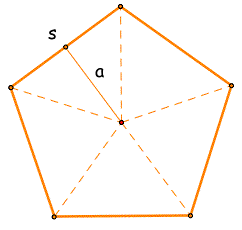 10.4 Applications Involving Right Triangles
Find the height of the tree to the nearest foot.
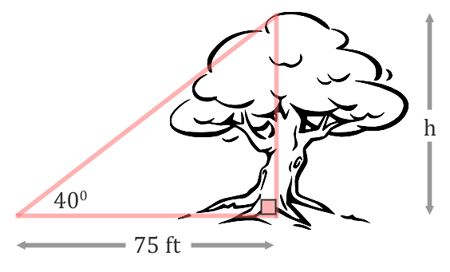 10.4 Applications Involving Right Triangles
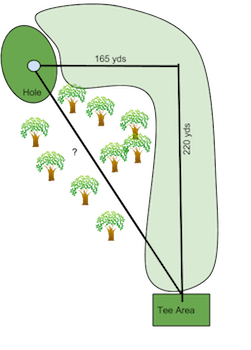 Find the distance to the tee on this hole of golf.
10.4 Applications Involving Right Triangles
Find the height of the mountain using the two right triangles in the diagram. Assume all lengths are in meters.
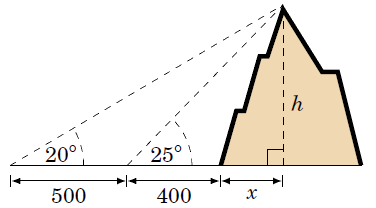 10.4 Applications Involving Right Triangles
Find the height of the kite. Assume the lengths are in feet.
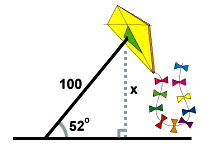 10.4 Applications Involving Right Triangles
Find the measure of the angle x to the nearest tenth of a degree.
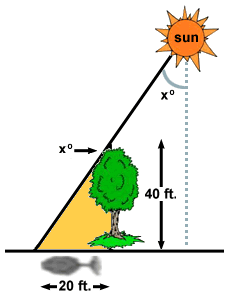 Law of Sines
In trigonometry, the law of sines, sine law, sine formula, or sine rule is an equation relating the lengths of the sides of a triangle (any shape) to the sines of its angles. According to the law,
	a / sin ⁡ A = b / sin ⁡ B = c / sin ⁡ C = d, where a, b, and c are 	the lengths of the sides of a triangle, and A, B, and C are 	the opposite angles (see the figure below), while d is 	the diameter of the triangle's circumcircle. When the last 	of these equations is not used, the law is sometimes stated 	using the reciprocals:
	sin ⁡ A / a = sin ⁡ B / b = sin ⁡ C / c .
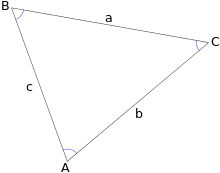 Law of Sines
When using the law of sines to find a side of a triangle, an ambiguous case occurs when two separate triangles can be constructed from the data provided (i.e., there are two different possible solutions to the triangle). In the case shown below they are triangles ABC and AB′C′.
Given a general triangle, the following conditions would need to be fulfilled for the case to be ambiguous:
The only information known about the triangle is the angle A and the sides a and c.
The angle A is acute (i.e., A < 90°).
The side a is shorter than the side c (i.e., a < c).
The side a is longer than the altitude h from angle B, where h = c sin A (i.e., a > h).
Law of Sines
Law of Sines
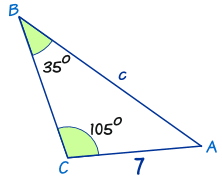 Law of Cosines
In trigonometry, the law of cosines (also known as the cosine formula or cosine rule) relates the lengths of the sides of a triangle to the cosine of one of its angles. In a formula 
     notation, the law of cosines states:
c2= a2 + b2 − 2ab cos C, where C denotes the angle contained between sides of where C denotes the angle contained between sides of lengths a and b and opposite the side of length c. Similarly,
a2= b2 + c2 − 2bc cos A
b2= a2 + c2 − 2ac cos B
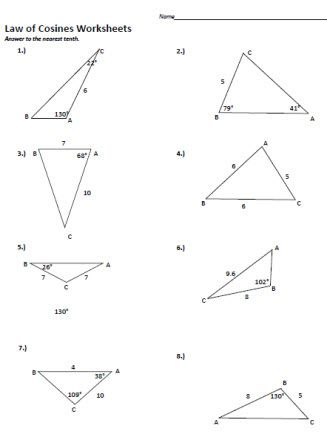 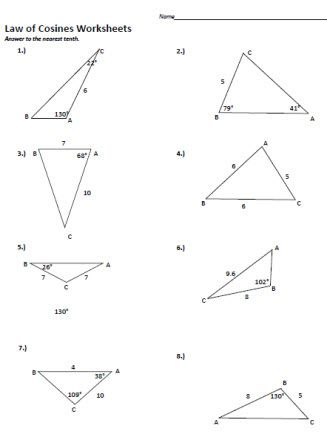 Laws of Sines & Cosines
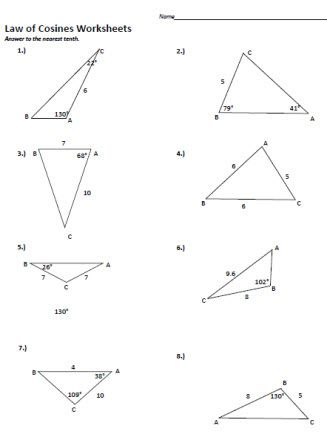